STET Women’s College Mannargudi
Department of Business Administration
ENVIRONMENTAL STUDIES-AIR POLLUTION
PRESENTED BY
MS.G.BHARATHI
ASSISTANT PROFESSOR 
STET WOMEN’S COLLEGE
MANNARGUDI
Air pollution
Environmental Studies 
Meaning
Air pollution
Meaning
Definition
Types of Air Pollutants
Causes of Air Pollution
Effects of Air Pollution
Air Pollution Control
ENVIRONMENTAL STUDIES
Meaning
Environmental studies is a multidisciplinary academic field which systematically studies human interaction with the environment. Environmental studies connects principles from the physical sciences, commerce/economics, the humanities, and social sciences to address complex contemporary environmental issues.
Definition
Environmental studies is an interdisciplinary subject examining the interplay between the social, legal, management, and scientific aspects of environmental issues. Interdisciplinary means that issues are examined from multiple perspectives.
Air Pollution
Meaning
It  is a mixture of solid particles and gases in the air. Car emissions, chemicals from factories, dust, pollen and mild spores may be suspended as particles. Ozone, a gas, is a major part of air pollution in cities. When ozone forms air pollution, it's also called smog.
Definition
Air pollution occurs when harmful or excessive quantities of substances are introduced into Earth's atmosphere. Sources of air pollution include gases (such as ammonia, carbon monoxide, sulfur dioxide, nitrous oxides, methane and chlorofluorocarbons), particulates (both organic and inorganic), and biological molecules.
Types of Air Pollutants
Primary Pollutants
The pollutants that directly cause air pollution are known as primary pollutants. Sulphur-dioxide emitted from factories is a primary pollutant.
Secondary Pollutants
The pollutants formed by the intermingling and reaction of primary pollutants are known as secondary pollutants. Smog, formed by the intermingling of smoke and fog, is a secondary pollutant.
Major Causes of Air Pollution
Industry.
Vehicle Emissions
Household and Farming 
Deforestation.
Smoking.
1. Industry
Industries are a major contributor to air pollution. Industrial processes discharge pollutants such as nitrous oxide and hydro fluoro carbons into the air. Petroleum refineries also liberate lots of hydrocarbons into the air. Agricultural practices like livestock rearing and landfills also add to atmospheric methane concentrations.
2. Vehicle Emissions
Vehicle emissions are another source of fossil fuel emissions which invariably leads to air pollution. Cars, heavy duty trucks, shipping vessels, trains, and airplanes all burn lots of fossil fuels to work. Emissions from automobile engines hold both primary and secondary pollutants. This is a major cause of pollution and one that is very difficult to deal with as transportation is a major industry in itself.
3. Household and Farming Chemicals
Fumigating homes, crop dusting, painting supplies, household cleaning products, over the counter insect/pest killers, fertilizer dust, all of these emit harmful chemicals into the air and lead to pollution. In many cases, when we use these chemicals at offices or homes with no or little ventilation, we may fall sick if we breathe them in for an extended period of time.
4. Deforestation
Deforestation affects the atmosphere in more than a few ways. Forests act as sponges for carbon dioxide through a process called carbon sequestration. Trees amass carbon dioxide in their plant tissue as they take in this gas to undertake food-making. In effect, this action gets rid of carbon dioxide from the air. When forests are burned and destroyed on purpose and to tremendous extents, this storage area for carbon dioxide is removed, thus increasing the amount of atmospheric carbon dioxide.
5. Smoking
One can still be at a risk of the dangers of smoking even if they are a non-smoker. The University of Minnesota estimated that up to 90 percent of the population is habitually exposed to second hand smoke. Tobacco smoke contains up to 40 carcinogens, making it an especially fatal form of air pollution. If you have smokers in the family air purifiers will ensure that the other members don’t suffers from second hand smoke.
Effects of Air Pollution
The hazardous effects of air pollution on the environment include:
Diseases
Air pollution has resulted in several respiratory disorders and heart diseases among humans. The cases of lung cancer have increased in the last few decades. Children living near polluted areas are more prone to pneumonia and asthma. Many people die every year due to the direct or indirect effects of air pollution.
Global Warming
Due to the emission of greenhouse gases, there is an imbalance in the gaseous composition of the air. This has led to an increase in the temperature of the earth. This increase in earth’s temperature is known as global warming. This has resulted in the melting of glaciers and an increase in sea levels. Many areas are submerged under water.
Acid Rain
The burning of fossil fuels releases harmful gases such as nitrogen oxides and sulphur oxides in the air. The water droplets combine with these pollutants, become acidic, and fall as acid rain which damages human, animal and plant life.
Ozone Layer Depletion
The release of chlorofluorocarbons, halons, and hydrochlorofluoro carbons in the atmosphere is the major cause of depletion of the ozone layer. The depleting ozone layer does not prevent the harmful ultraviolet rays coming from the sun and causes skin diseases and eye problems among individuals.
Effect on Animals
The air pollutants suspend on the water bodies and affect the aquatic life. Pollution also compels the animals to leave their habitat and shift to a new place. This renders them stray and has also led to the extinction of a large number of animals species.
Air Pollution Control
Following are the measures one should adopt to control air pollution:
Avoid Using Vehicles
People should avoid using vehicles for shorter distances. Rather they should prefer public modes of transport to travel from one place to another. This not only prevents pollution but also conserves energy.
Energy Conservation
A large number of fossil fuels are burnt to generate electricity. Therefore, do not forget to switch off the electrical appliances when not in use. Thus, you can save the environment at the individual level. Use of energy-efficient devices such CFLs also controls pollution to a greater level.
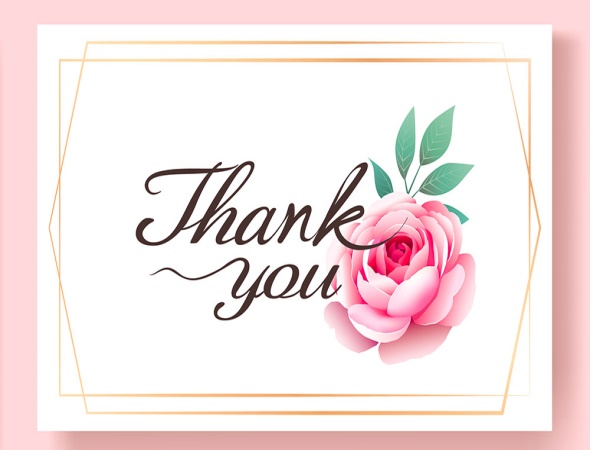